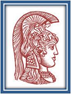 Συστηματικές Αγειίτιδες
Μαρία Γ. Τεκτονίδου
Καθηγήτρια Παθολογίας-Ρευματολογίας
Υπεύθυνη Ρευματολογικής Μονάδας, 
Α’ Προπαιδευτική Παθολογική Κλινική, Γ.Ν.Α ‘Λαϊκό’, ΕΚΠΑ
Συστηματικές Αγειίτιδες
Ομάδα αυτοάνοσων συστηματικών παθήσεων με κοινό χαρακτηριστικό τη φλεγμονή στο τοίχωμα των αιμοφόρων αγγείων

Φλεγμονώδεις βλάβες αιμοφόρων αγγείων - στένωση ή και απόφραξη των αγγείων- ανάπτυξη ισχαιμικών βλαβών στους ιστούς και στα όργανα
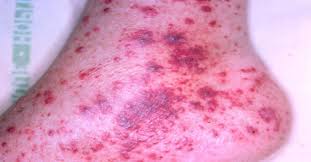 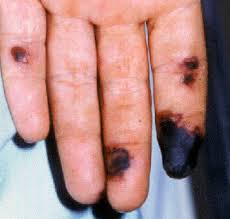 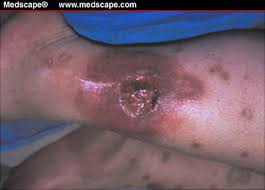 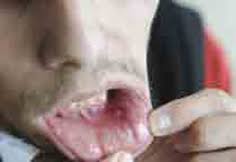 ΑΓΓΕΙΙΤΙΔΕΣ- ΠΑΘΟΓΕΝΕΙΑ
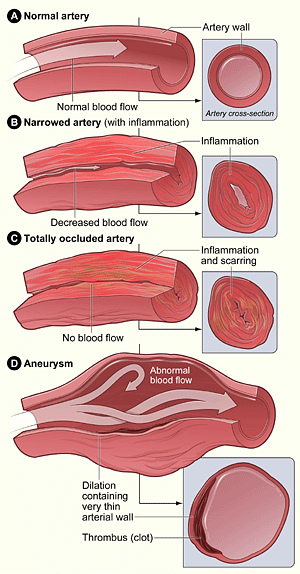 Φλεγμονή στο τοίχωμα αγγείων
Δέρμα: 		Εξάνθημα (πορφύρα)
 Νεφροί: 	                    Αιματουρία/πρωτεϊνουρία
		Νεφρική ανεπάρκεια
 Εγκέφαλος: 	ΑΕΕ
 Νεύρα:		Αδυναμία/μουδιάσματα
 Κοιλιά:		Κοιλιακός πόνος/
		αίμα στα κόπρανα
 Πνεύμονες:	Βήχας/δύσπνοια/αίμα στα 			πτύελα
 Μάτια:		έκπτωση της όρασης/ 			τύφλωση
ΜΕΓΕΘΟΣ ΑΓΓΕΙΩΝ
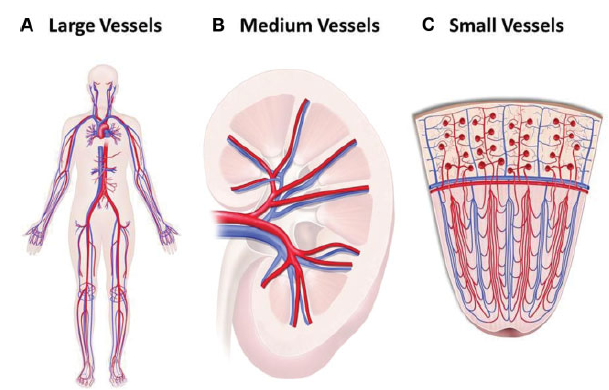 ΚΑΤΑΤΑΞΗ ΑΓΓΕΙΙΤΙΔΩΝ
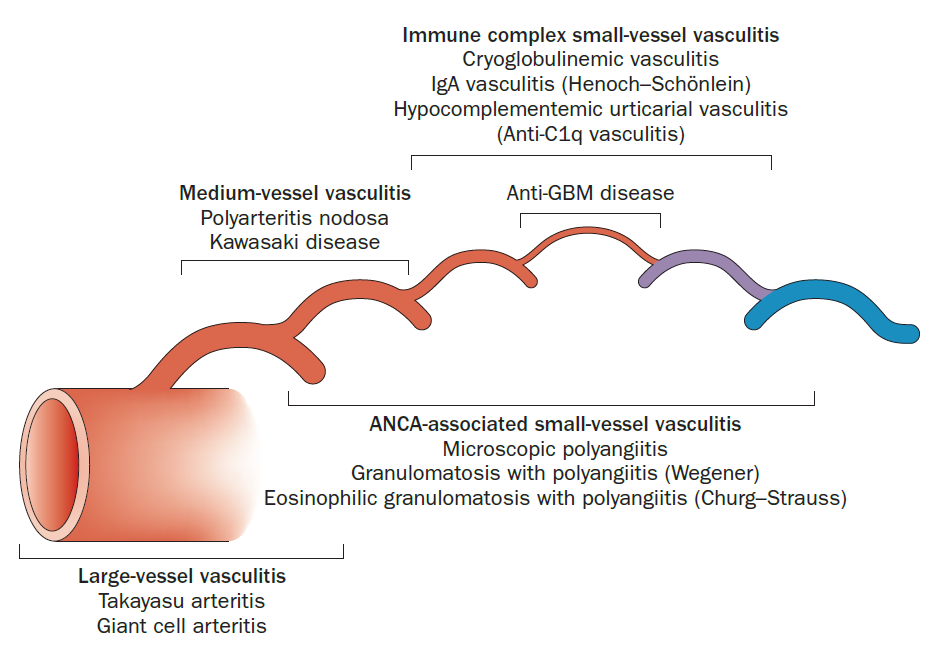 Γιγαντοκυτταρική ή Κροταφική αρτηρίτιδα
Αγγειίτιδα που προσβάλλει τις αρτηρίες μεγάλου και μέσου μεγέθους, σε άτομα > 50 ετών 


 Η πιο συχνή συστηματική αγγειίτιδα στην 3η ηλικία
Η επίπτωση αυξάνεται με την ηλικία και κορυφώνεται στην 8η δεκαετία. 

Ετήσια επίπτωση:
18 νέες περιπτώσεις ανά 100.000 (ΗΠΑ)
25 νέες περιπτώσεις ανά 100.000 (Β. Ευρώπη)
6 νέες περιπτώσεις ανά 100.000 (Μεσόγειος)

Γυναίκες/Ανδρες: 3.7/1
Γιγαντοκυτταρική αρτηρίτιδα
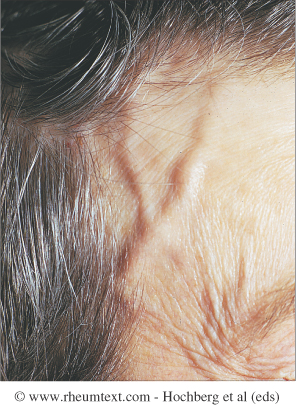 Κ/Ε:
Κεφαλαλγία: 80-90%
Γενικά συμπτώματα: 80-90%
Ρευματική πολυμυαλγία: 40%
Χωλότητα γνάθου: <50%
Διαταραχές όρασης: <20%


Διάγνωση: βιοψία κροταφικής αρτηρίας (παρουσία γιγαντοκυττάρων)
Εκδηλώσεις ρευματικής πολυμυαλγίας
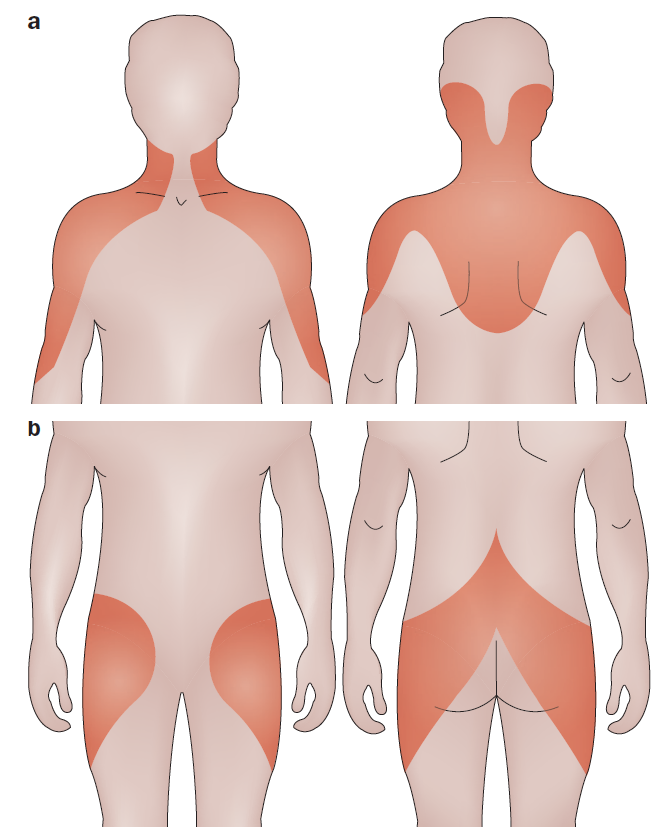 Απότομη
έναρξη
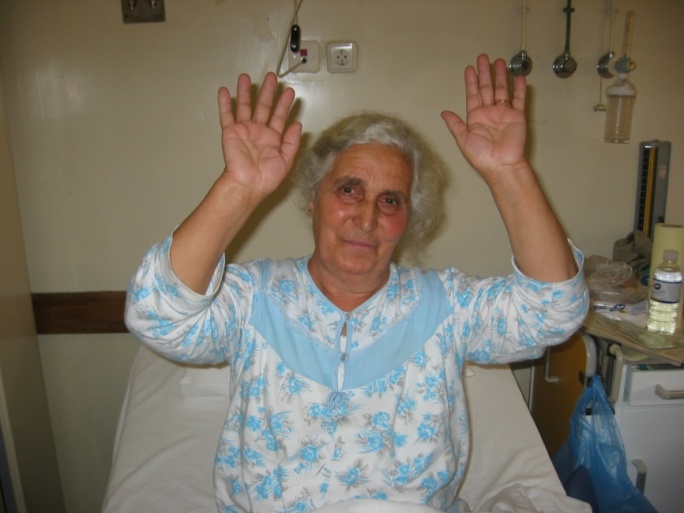 Οξεία
έναρξη
Πόνος
Δυσκαμψία
ΚΡΑΝΙΑΚΗ ΑΡΤΗΡΙΤΙΣ
(προσβολή κλάδων έξω καρωτίδας)
Κεφαλαλγία (κροταφική/ινιακή)
Χωλότητα  κάτω γνάθου
Διαταραχές όρασης
 Ισχαιμικές εκδηλώσεις  ΚΝΣ 
(σπονδυλικές, βασικές)
ΣΥΣΤΗΜΑΤΙΚΕΣ ΕΚΔΗΛΩΣΕΙΣ
Πυρετός, φρίκια
Ανορεξία, απώλεια βάρους
Νυκτερινές εφιδρώσεις
Καταβολή, κόπωση
Κατάθλιψη
ΚΛΙΝΙΚΟ ΦΑΣΜΑ
ΡΕΥΜΑΤΙΚΗ ΠΟΛΥΜΥΑΛΓΙΑ
Άλγος ωμικής & πυελικής ζώνης
Πρωινή δυσκαμψία
ΑΟΡΤΙΤΙΣ
Χωλότητα άκρων
Άσφυγμη νόσος
Φαινόμενο Raynaud
Ανευρύσματα αορτής/κλάδων
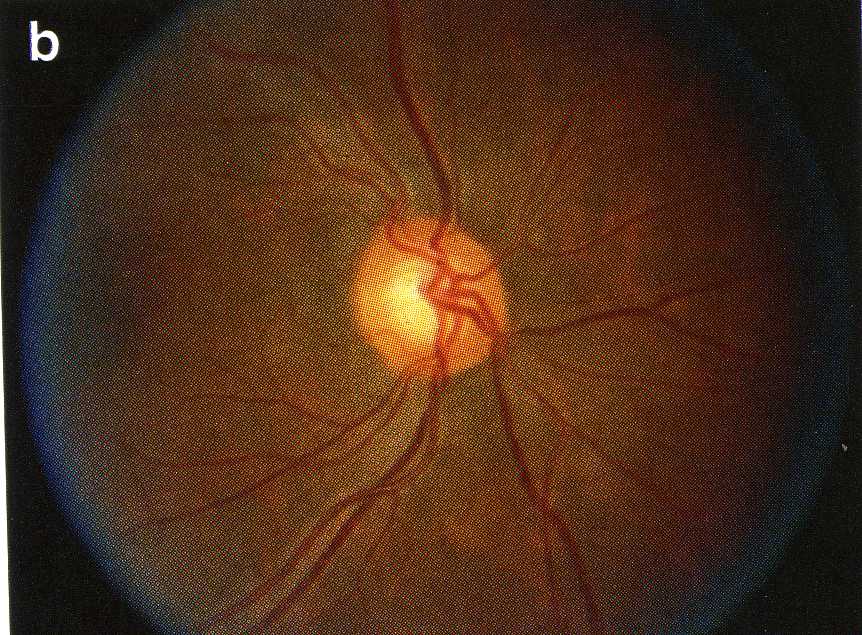 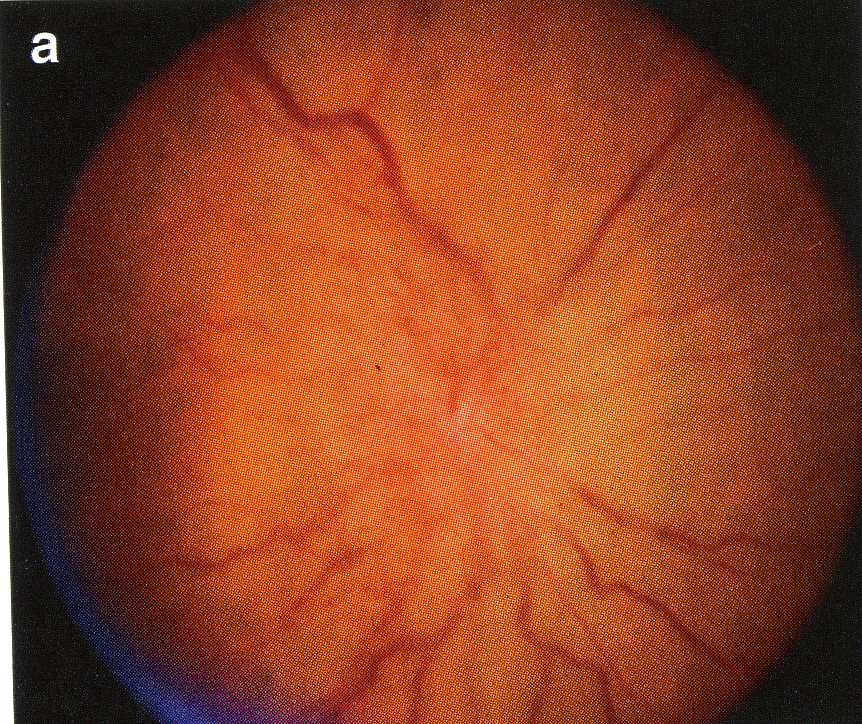 Γιγαντοκυτταρική αρτηρίτιδα
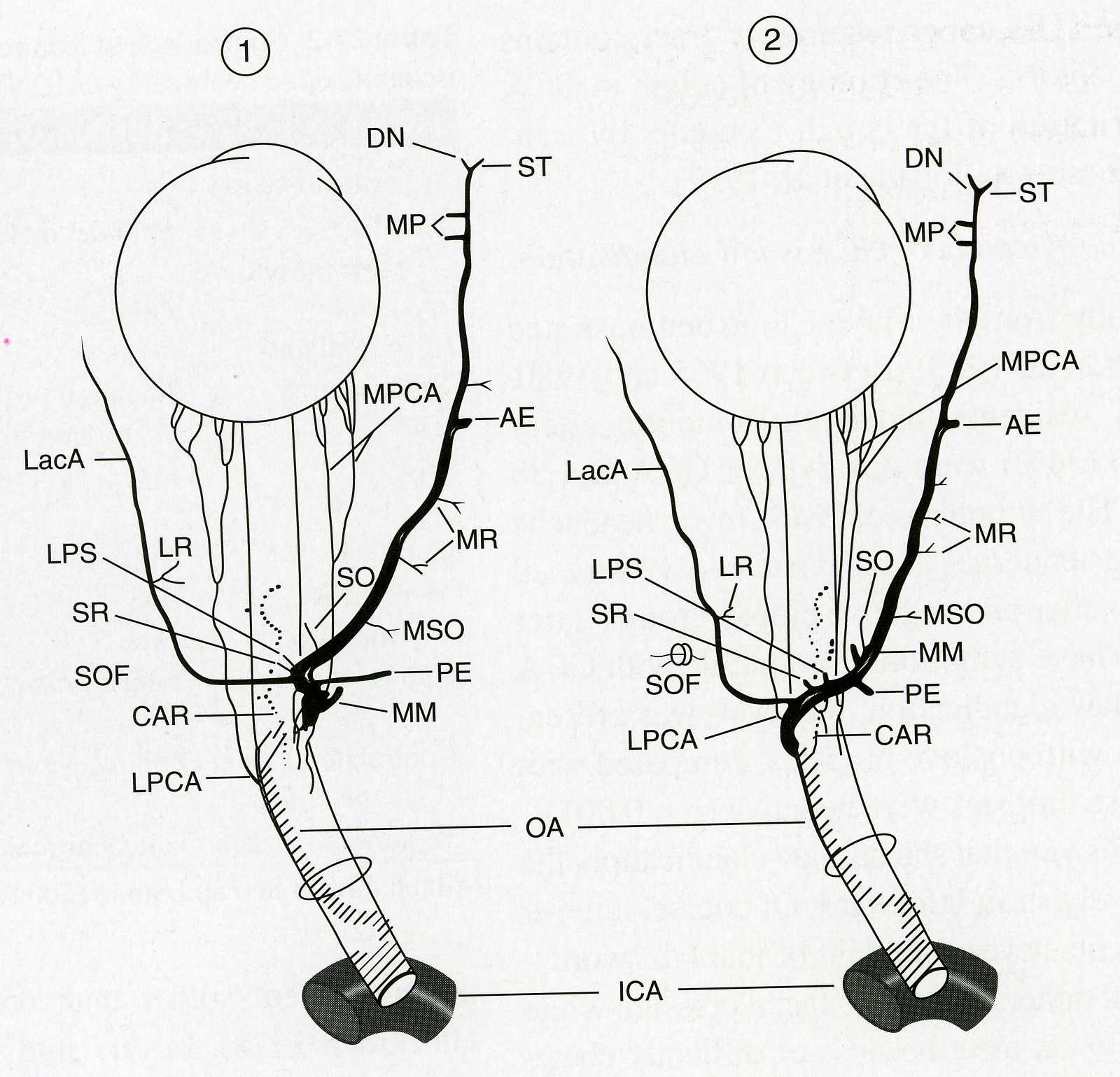 Αρτηριτιδική - Πρόσθια ισχαιμική 
οπτική νευροπάθεια 
(Αιφνίδια έκπτωση όρασης
Οίδημα οπτικού νεύρου)
Stone JH, A Clinician’s Pearls and Myths in Rheumatology,2010
Μη αναστρέψιμη τύφλωση
(<10 %)
Αρτηριτιδική - Πρόσθια ισχαιμική 
οπτική νευροπάθεια
(Α-ΑΙΟΝ)
Γιγαντοκυτταρική αρτηρίτιδα Συστηματική αγγειΐτιδα
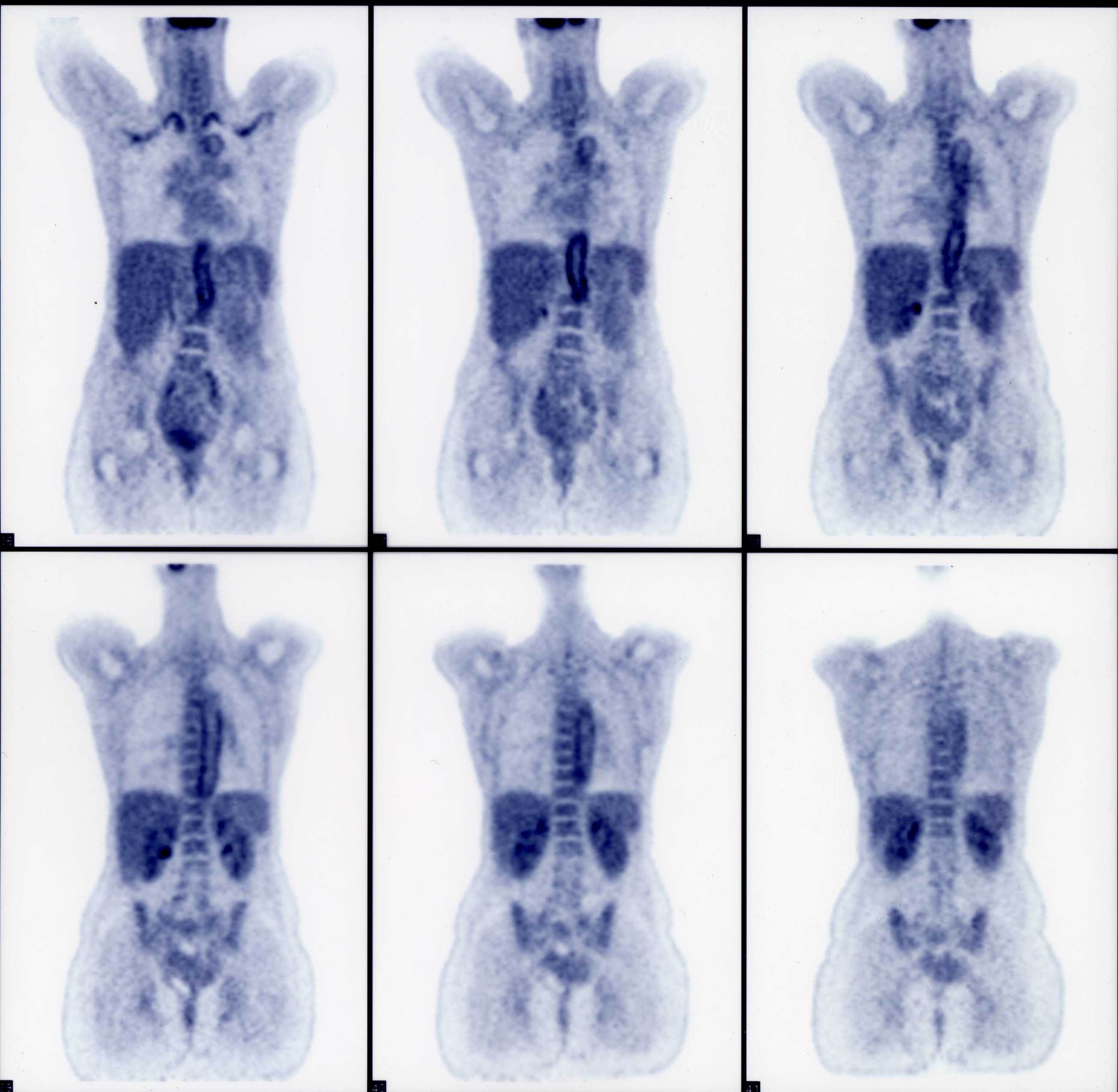 Αρτηρίτιδα Takayasu
«Άσφυγμη νόσος»

   Χρόνια, εστιακή, φλεγμονή των μεγάλων αγγείων, κυρίως της αορτής και των κύριων κλάδων της, η οποία οδηγεί σε πάχυνση, ίνωση, στένωση και διάταση του τοιχώματος των αγγείων και σχηματισμό θρόμβων και ανευρυσμάτων


Συχνότερες αγγειΐτιδες της παιδικής ηλικίας
Kawasaki 
Henoch-Schonlein
Αρτηρίτιδα Takayasu
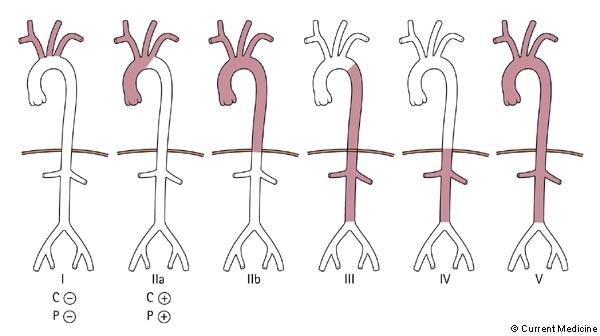 Aρτηρίτιδα Takayasu
Φλεγμονή αορτής και κλάδων της (υποκλείδιες α.)

 Γυναίκες < 40 χρ.

Κλινική εικόνα
- Χωλότητα άνω/κάτω άκρων
- Ζάλη
- Κεφαλαλγία
- Διαταραχές όρασης
«Άσφυγμη νόσος»
Αρτηρίτιδα Takayasu
ΚΡΙΤΗΡΙΑ ΕΝΕΡΓΟΤΗΤΑΣ ΑΡΤΗΡΙΤΙΔΑΣ ΤAKAYASU  (Kerr JS et al, 1994)

Συστηματικές εκδηλώσεις (πυρετός, μυοσκελετικοί πόνοι) μη σχετιζόμενες με άλλα αίτια
Αύξηση ΤΚΕ (>20 mm/h)
Εκδηλώσεις ισχαιμίας ή φλεγμονής (διαλείπουσα χωλότητα, μείωση ή κατάργηση των σφύξεων), φυσήματα, αγγειακός πόνος (καρωτιδυνία), διαφορά αρτηριακής πίεσης μεταξύ άνω ή/κάτω άκρων 
Τυπικά αγγειογραφικά ευρήματα

Εμφάνιση ή επιδείνωση 2 ή περισσότερων 
    εκδηλώσεων δείχνει «ενεργό νόσο»
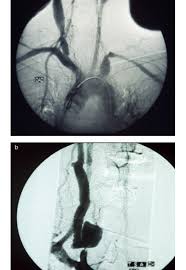 Οζώδης πολυαρτηρίτιδα
ΚΡΙΤΗΡΙΑ ΤΑΞΙΝΟΜΗΣΗΣ ΟΖΩΔΟΥΣ ΠΟΛΥΑΡΤΗΡΙΤΙΔΑΣ (ACR)
1.   Απώλεια βάρους
Απώλεια βάρους >4 kg, μη οφειλόμενη σε δίαιτα ή άλλους παράγοντες
2.  Δικτυωτή πελίωση
Στικτός δικτυωτός τύπος σε περιοχές του δέρματος των μελών ή του κορμού
3.  Πόνος στους όρχεις
Πόνος ή ευαισθησία στους όρχεις, που δεν οφείλονται σε λοιμώξεις, κακώσεις ή άλλα αίτια
4.  Μυαλγίες
Διάχυτες μυαλγίες (εκτός από τους μυς της ωμικής και πυελικής ζώνης) ή μυϊκή αδυναμία ή ευαισθησία των μυών των κνημών
5.  Μονο- ή πολυ-νευροπάθεια
Μονονευροπάθεια, πολυνευροπάθεια ή πολλαπλή μονονευροπάθεια
6.  Διαστολική πίεση >90
Αύξηση διαστολικής πίεσης > 90 mm Hg
7.   Αύξηση ουρίας ή κρεατινίνης
Αύξηση ουρίας >40 mg/dL ή κρεατινίνης >1.5 mg/dL μη οφειλόμενη σε αφυδάτωση ή απόφραξη
8.   Ιός ηπατίτιδας Β
Θετικό αντιγόνο επιφανείας ή αντίσωμα στον ορό
9.   Αγγειογραφικά ευρήματα
Ανευρύσματα ή αποφράξεις σπλαγχνικών αρτηριών (στην αρτηριογραφία) μη οφειλόμενα σε αρτηριοσκλήρυνση, ινομυϊκή δυσπλασία ή άλλα μη φλεγμονώδη αίτια
10.  Βιοψία Κοκκιοκύτταρα και μονοπύρηνα λευκοκύτταρα στο τοίχωμα των μικρών ή μέσου μεγέθους αρτηριών.
ANCA Αγγειίτιδες
Επιπολασμός ANCA-αγγειιτίδων: διπλάσιος στους Ευρωπαίους σε σύγκριση με μη Ευρωπαίους (104 vs 52 περιπτ/1.000.000)
Επίπτωση ANCA-αγγειιτίδων στην Ευρώπη: 13-20 περιπτώσεις/1.000.000/έτος 
                                            Wats R, Nephrol. Dial. Transplant. 2015
ANCA Αγγειίτιδες
Άνδρες: γυναίκες=1.5:1.0
Γενετικοί και περιβαλλοντικοί παράγοντες (λοιμώξεις, φάρμακα, διοξείδιο  πυριτίου) συμμετέχουν στην παθογένεια
ANCA-αγγειΐτιδες- Παθογένεια
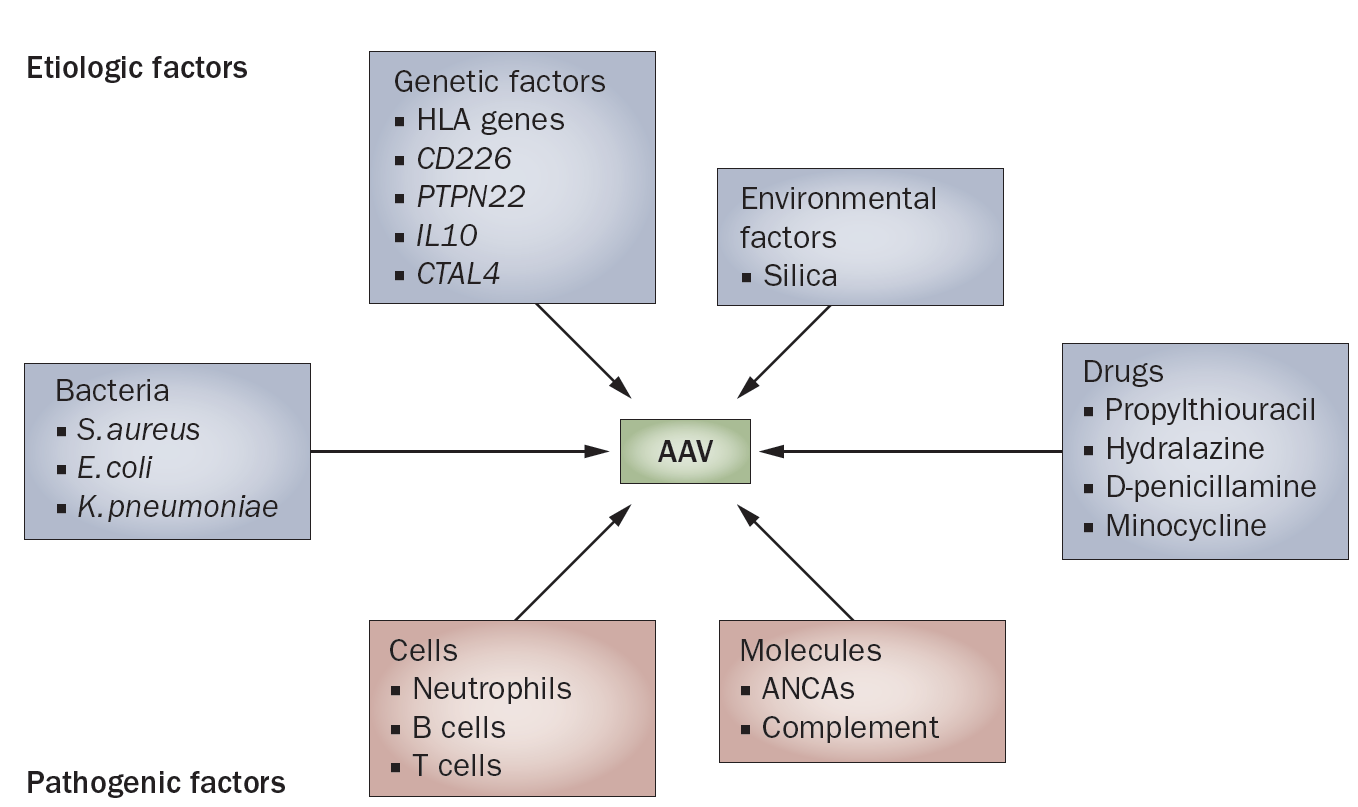 ANCA (antineutrophil cytoplasmic antibody)
Περιγραφή με βάση το πρότυπο του ανοσοφθορισμού:
- κυτταροπλασματικά (cytoplasmic, c-ANCA)
- περιπυρηνικά (perinuclear, p-ANCA)
Aνίχνευση
Ανοσοφθορισμός
    (c-ANCA/p- ANCA)

ELISA 
	Anti – PR3
	Anti – MPO
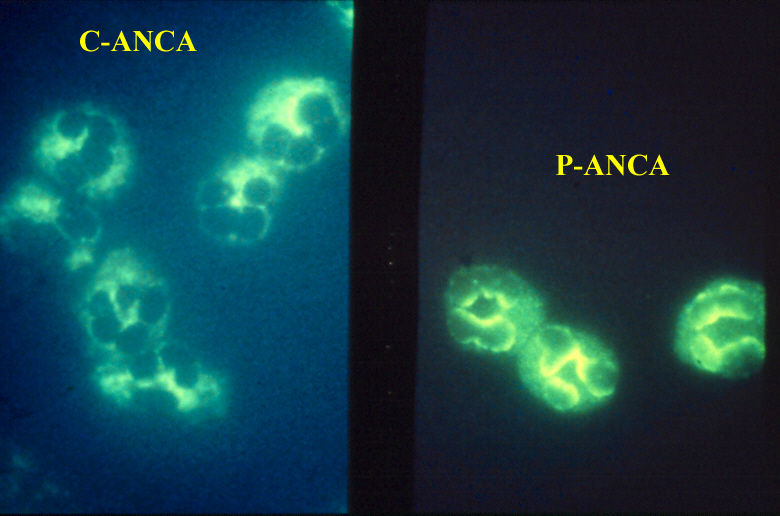 ANCA (antineutrophil cytoplasmic antibody)
Αντιγόνα: πρωτείνες των αζουρόφιλων κοκκίων των 
ουδετεροφίλων:
	- πρωτεϊνάση 3  (c-ANCA)
	- μυελοπεροξειδάση, λακτοφερίνη, 
	  καθεψίνη G, ελαστάση (p-ANCA)

Κοκκιωμάτωση του Wegener: c-ANCA στο 80-90% (anti-PR3+)
Μικροσκοπική πολυαγγείτιδα: p-ANCA 40-70% (αντι-MPO+) 
ή σπανιότερα c-ANCA
ANCA ΑΓΓΕΙΙΤΙΔΕΣ
Κοκκιωμάτωση με πολυαγγειίτιδα (Κοκκιωμάτωση Wegener)

Ηωσινοφιλική κοκκιωμάτωση με πολυαγγειίτιδα (Σύνδρομο Churg-Strauss)

Μικροσκοπική πολυαγγειίτιδα
Κοκκιωμάτωση Wegener
Χαρακτηρίζεται από νεκρωτική κοκκιωματώδη φλεγμονή-αγγειίτιδα μικρού και μεσαίου μεγέθους αγγείων
Κοκκιωμάτωση του Wegener
Πυρετός, πολυαρθραλγίες / αρθρίτιδα

Ανώτερο αναπνευστικό: πυώδης ρινόρροια, 
     ρινικά έλκη, παραρρινοκολπίτιδα
Κατώτερο αναπνευστικό: βήχας, αιμόπτυση, δύσπνοια 
Νεφροί: μικροσκοπική αιματουρία, πρωτεϊνουρία , έκπτωση νεφρικής λειτουργίας  (από ήπια μέχρι νεφρική ανεπάρκεια τελικού σταδίου)

σπάνια δερματική πορφύρα και πολλαπλή μονονευρίτιδα
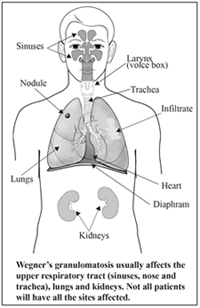 Κοκκιωμάτωση του Wegener
Διάγνωση: κλινική εικόνα, εργαστηρ. έλεγχος (δείκτες φλεγμονής (ΤΚΕ, CRP), ευρήματα  σπειραματονεφρίτιδας, C-ANCA+ απεικονιστικός έλεγχος (α/α παραρρινίων, θώρακα)









Συνήθως απαιτείται βιοψία (νεφρού, πνεύμονα)

Θεραπεία: κορτικοστεροειδή,  ανοσοκατασταλτική αγωγή (αναλόγως της έκτασης/σοβαρότητας  προσβολής οργάνων)
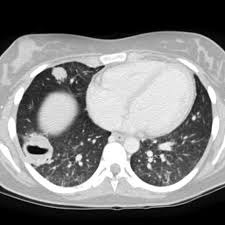 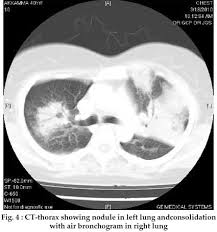 ANCA ΑΓΓΕΙΙΤΙΔΕΣ
Μικροσκοπική πολυαγγειίτιδα
Αγγειίτιδα μικρών αγγείων που προσβάλλει κυρίως τους νεφρούς (±πνεύμονες, δέρμα, αρθρώσεις) με εύρος νεφρικής νόσου από νεφριτιδικό σύνδρομο με ήπια επηρεασμένη GFR έως νεφρική ανεπάρκεια τελικού σταδίου
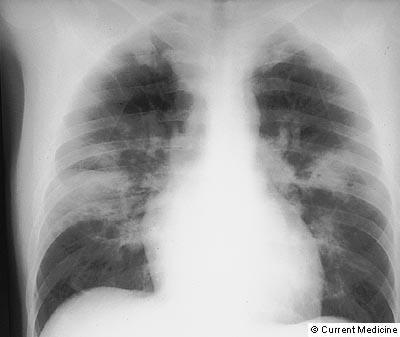 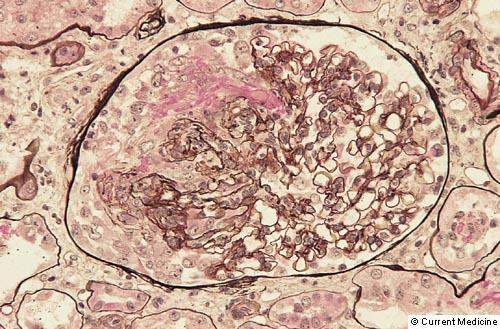 Πνευμονική αιμορραγία
Churg-Strauss
Αγγειίτιδα μικρών αγγείων 

περιφερική ηωσινοφιλία
άσθμα και αλλεργική ρινίτιδα

πνευμονικά διηθήματα

δερματική πορφύρα

πολλαπλή μονονευρίτιδα
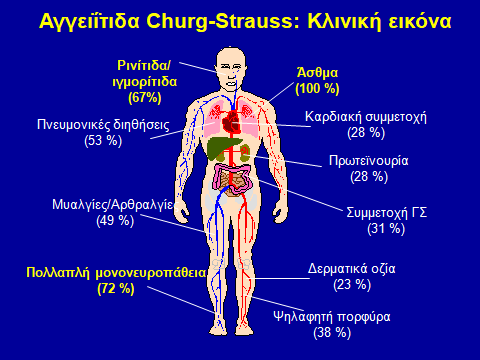 Σύνδρομο Churg - Strauss
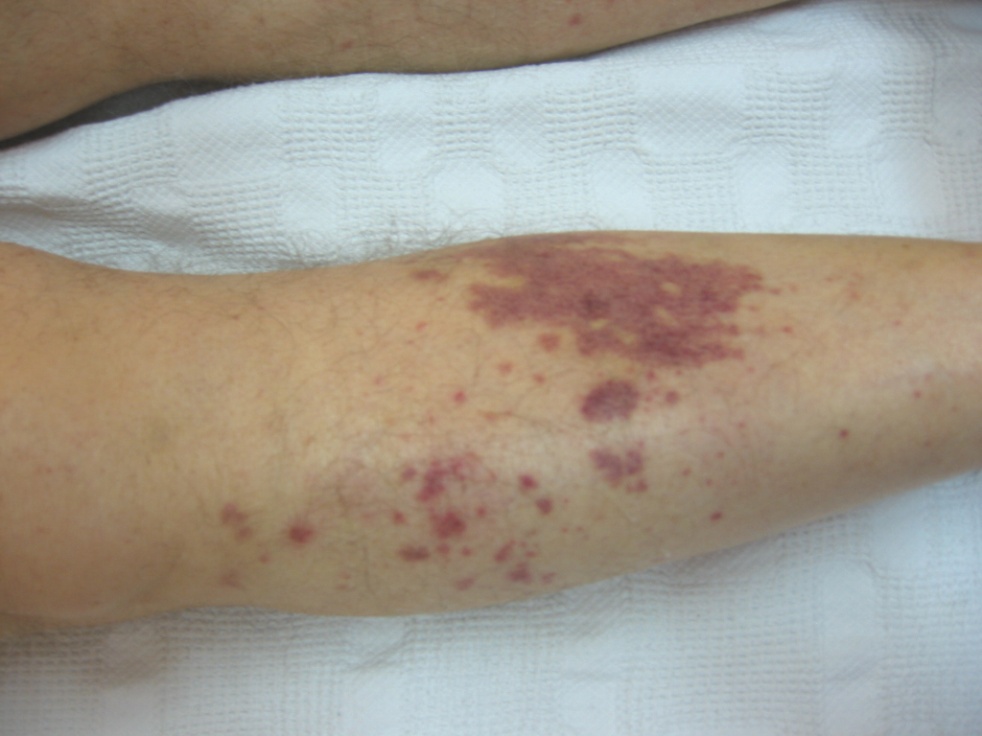 Άσθμα (100 %)
	Αλλεργική ρινίτιδα (70 %)
	Πολυνευροπάθεια (70 %)
	Πνευμονικές διηθήσεις (50%)

   	Ηωσινοφιλία	85 - 90 %
	

 	P- ANCA		40 - 60 %   	MPO- ANCA
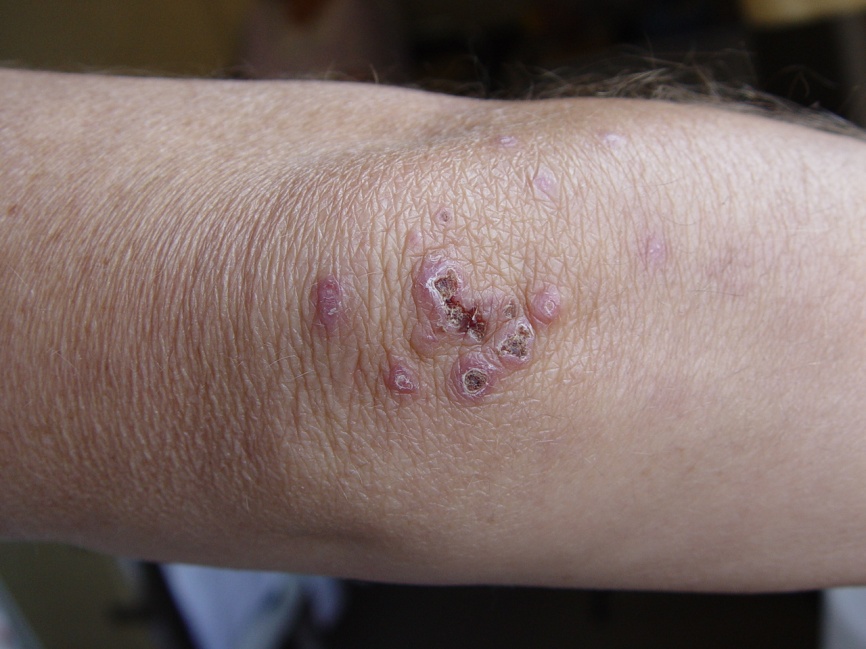 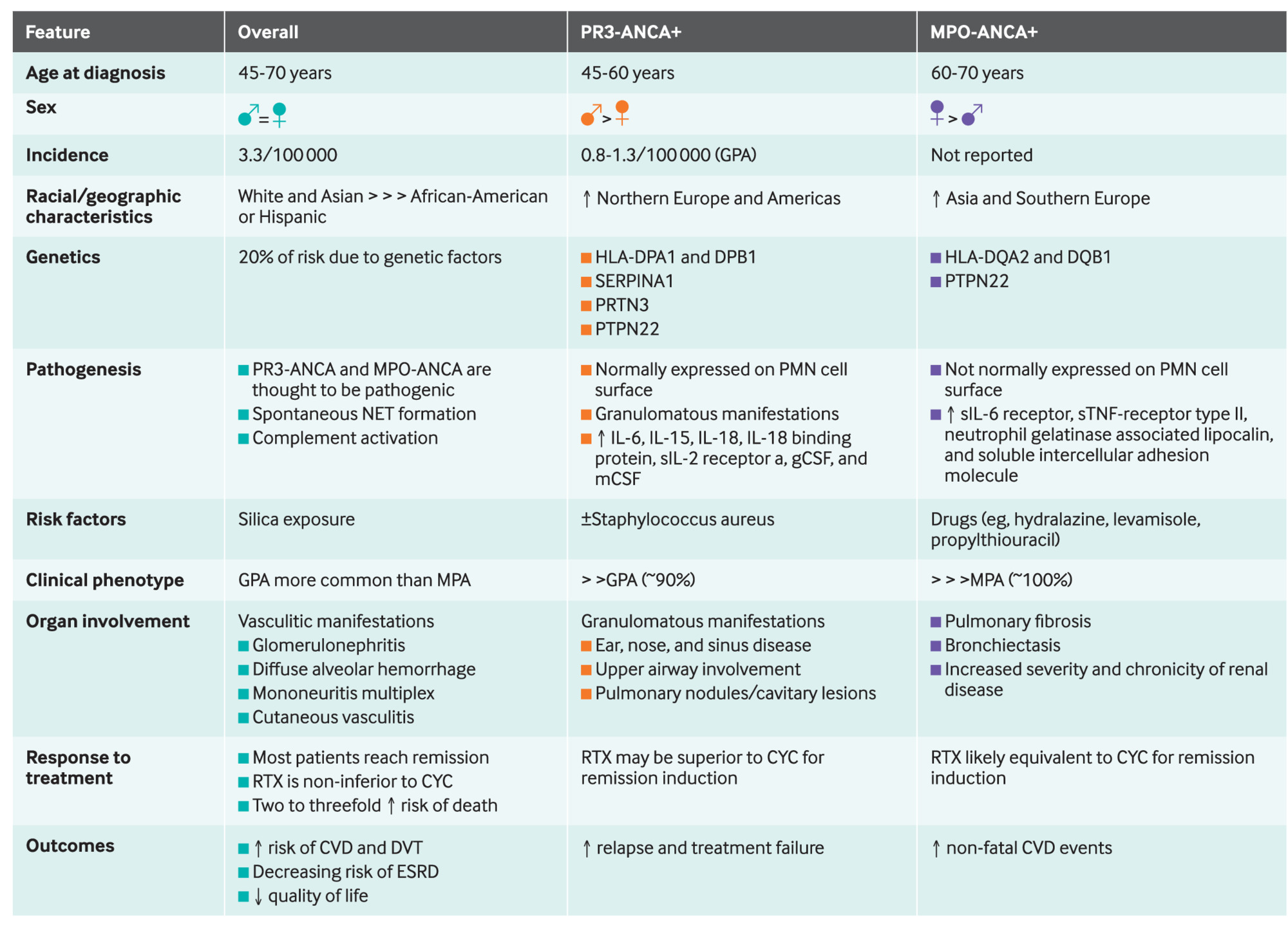 Wegener
Microscopic arteriitis
 Churg-Strauss
Αγγειίτιδες σχετιζόμενες με ανοσοσυμπλέγματα
Σύνδρομο Goodpasture (anti-GBM αντισώματα)
IgA αγγειίτιδα (Πορφύρα Henoch-Schönlein)
Κρυοσφαριναιμική αγγειίτιδα
Υποσυμπληρωματαιμική κνιδωτική αγγειίτιδα
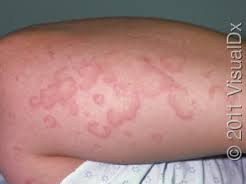 Αγγειίτιδα Henoch Schonlein
Αγγειΐτιδα μικρού μεγέθους αγγείων (τριχοειδή, φλεβίδια, αρτηρίδια) που χαρακτηρίζεται από εναπόθεση IgA  ανοσοσυμπλεγμάτων

13.5 περιπτώσεις/100.000 πληθυσμού 
Συχνότερα στα παιδιά, αλλά και σε ενήλικες 

ΔΙΑΓΝΩΣΤΙΚΑ ΚΡΙΤΗΡΙΑ ΠΟΡΦΥΡΑΣ HENOCH-SCHONLEIN
Α)   ΑΜΕΡΙΚΑΝΙΚΟ ΚΟΛΛΕΓΙΟ ΡΕΥΜΑΤΟΛΟΓΙΑΣ (ACR)
Ηλικία ασθενούς <20 ετών
Ψηλαφητή πορφύρα
Κοιλιακός πόνος ή γαστρεντερική αιμορραγία
Εξωαγγειακά ή περιαγγειακά κοκκιοκύτταρα στη βιοψία


Chapel Hill Consensus Group
1.   Αγγειΐτιδα μικρών αγγείων με εναποθέσεις IgA
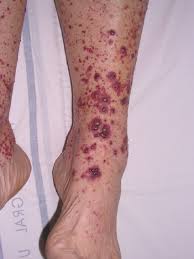 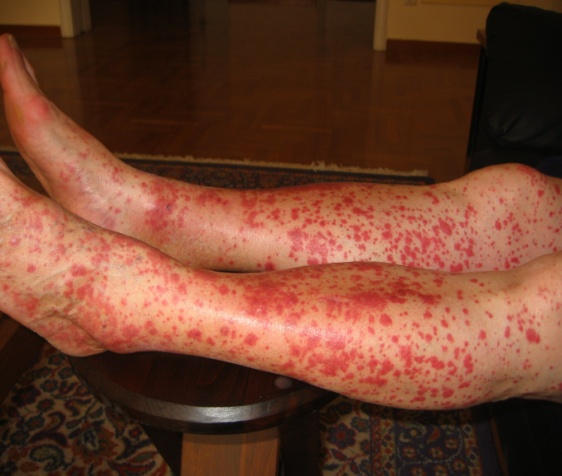 Κλινική εικόνα Henoch Schonlein ενηλίκων
Νεφρική συμμετοχή
       (Πρωτεινουρία/αιματουρία)
Συμμετοχή ΓΕΣ
(50 %)
Πορφύρα
    (90 - 95 %)
Αρθρίτιδα
   (50 %)
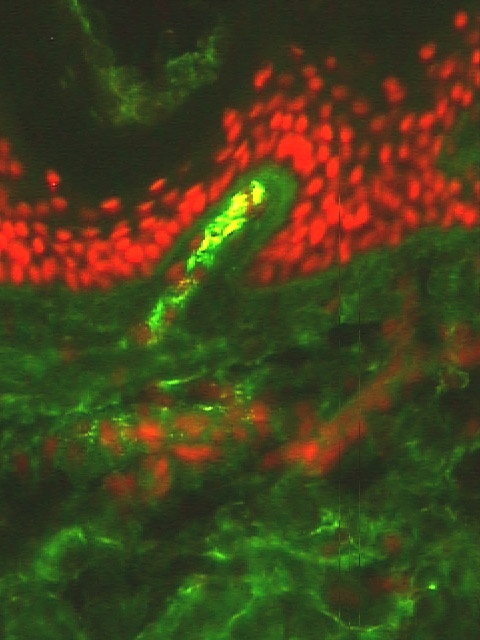 IgA
Ανοσοφθορισμός
Βιοψία δέρματος
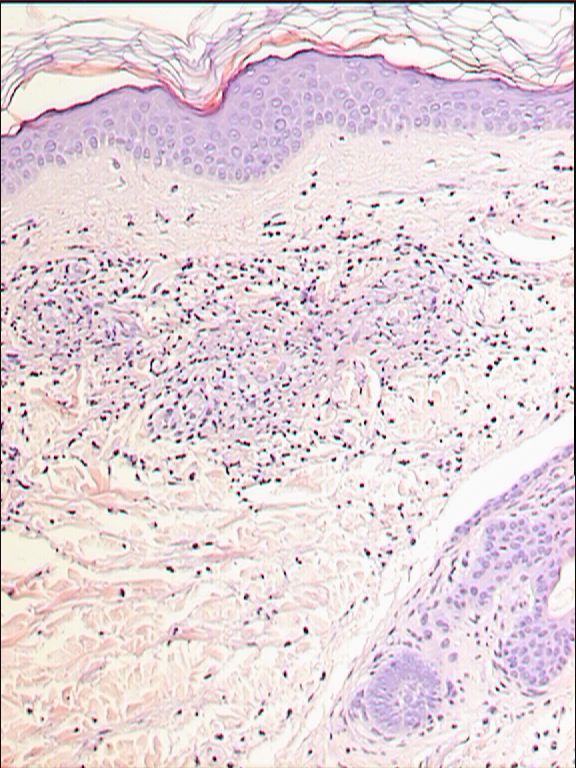 Η & Ε
Αγγειΐτιδα Henoch Schönlein 
Βιοψία νεφρού
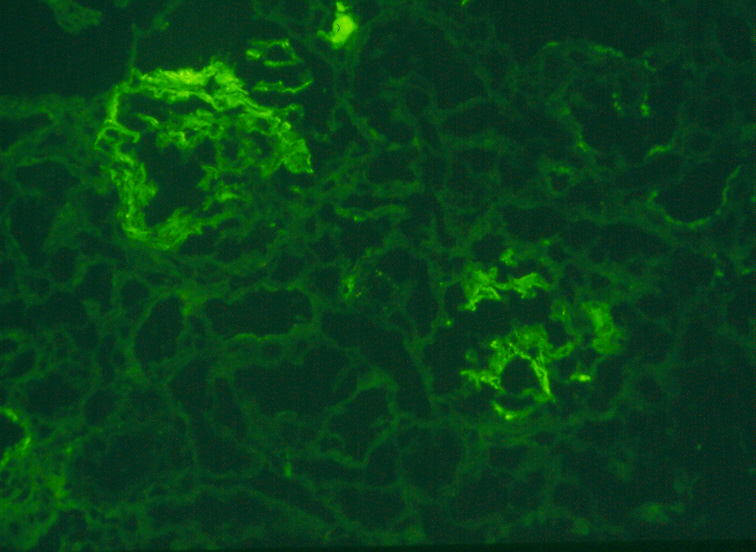 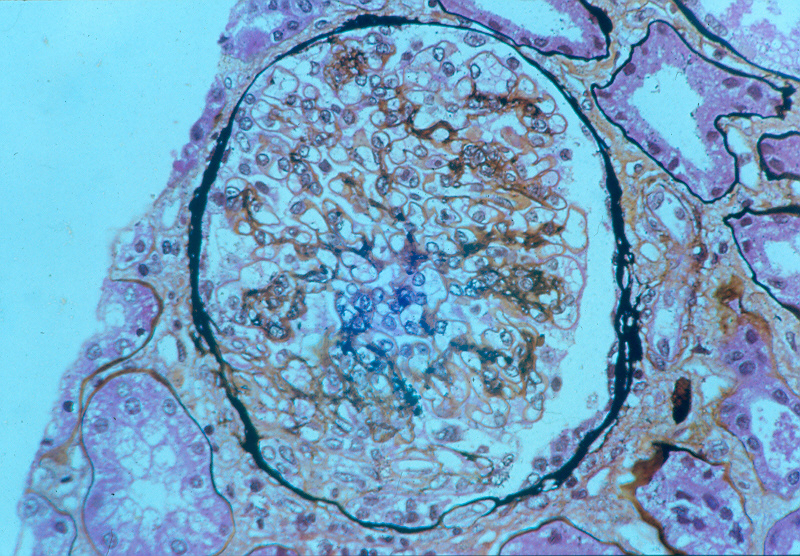 Methenamine 
 Silver stain
IgA
Νόσος Behcet
1. Υποτροπιάζοντα έλκη (άφθες) του στόματος
        (93-100%), τουλάχιστον 3-4 φορές/έτος



2. Υποτροπιάζοντα έλκη γεννητικών οργάνων. 3. Προσβολή των οφθαλμών (50-79%): Ραγοειδίτιδα, επιπεφυκίτιδα, έλκος κερατοειδούς, υπόπυο, χωρίς αγωγή μπορεί να οδηγήσει στην τύφλωση.4. Δερματικές βλάβες (30-65%): Οζώδες ερύθημα, εξάνθημα που μοιάζει με ακμή, ψευδοθυλακίτιδα, υπερερεθισιμότητα του δέρματος5. Αρθρίτιδα-αρθραλγίες (30-50%).6. Προσβολή του ΚΝΣ (10-30%): μηνιγγοεγκεφαλίτιδα, πάρεση κρανιακών νεύρων7. Προσβολή αγγείων: θρομβοφλεβίτιδες, αρτηριακές θρομβώσεις, αρτηριακά ανευρύσματα
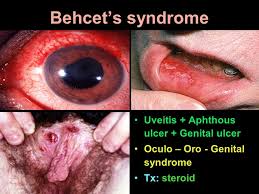 Κρυοσφαιριναιμική αγγειΐτιδα
Ηπατίτιδα C (80 – 90 %)
  Σύνδρομο Sjögren 
  ΣΕΛ 
  ΡΑ
  Λοιμώξεις (ενδοκαρδίτιδα/HIV)
  Λεμφώματα 
  Λεμφοϋπερπλαστικά νοσήματα
Κρυοσφαιριναιμική αγγειΐτιδα
Αγγειΐτιδα μικρού μεγέθους αγγείων (τριχοειδή, φλεβίδια, αρτηρίδια) που χαρακτηρίζεται από:

 παρουσία κρυοσφαιρινών στον ορό (ανοσοσφαιρίνες ή συμπλέγματα ανοσοσφαιρινών που καθιζάνουν αυτόματα σε χαμηλές θερμοκρασίες
 εναπόθεση ανοσοσυμπλεγμάτων

 
Συχνή προσβολή:	     - δέρματος
			    - νεφρικών σπειραμάτων
Κρυοσφαιριναιμική αγγειΐτιδα
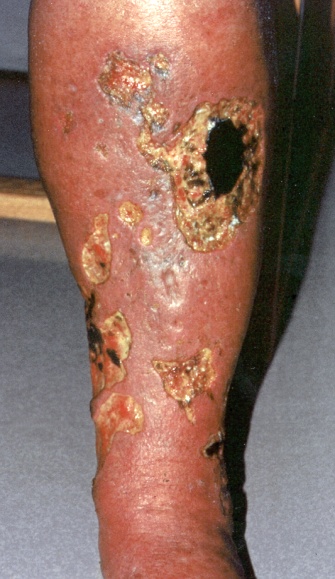 Συστηματικές εκδηλώσεις

 Κόπωση
 Μυαλγίες
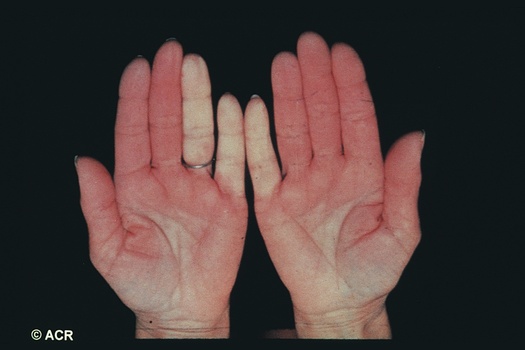 Νεφρική προσβολή (20-30%)

- Mεμβρανουπερπλαστική ΣΝ
- Υπέρταση
Δερματική προσβολή (30-90%)

- Πορφύρα
- Δερματικά έλκη
- Φαινόμενο Raynaud
Αρθρικές εκδηλώσεις (40-70%)

- Αρθραλγίες/αρθρίτιδα
Νευρολογική προσβολή (60-80%)

 Πολυνευροπάθεια
 Πολλαπλή μονονευρίτιδα
Υποτροπιάζουσα Πολυχονδρίτιδα
Σπάνια αυτοάνοση συστηματική νόσος που χαρακτηρίζεται από υποτροπιάζοντα επεισόδια φλεγμονής των χόνδρινων ιστών (ώτων, ρινός, λάρυγγα-τραχείας-βρόγχων)

Επίπτωση: 3.5 νέες περιπτώσεις/1.000.000/έτος

Πιο συχνή ηλικία εμφάνισης: 5η δεκαετία

Αναλογία άνδρες: γυναίκες 1:1.5
Υποτροπιάζουσα Πολυχονδρίτιδα
Φλεγμονή του πτερυγίου του ωτός (50% ως πρώτη εκδήλωση, 90% συνολικά)

Φλεγμονή ρινικού χόνδρου (25% ως 1η διάγνωση) 
     Χρόνια φλεγμονή- καταστροφή της ρινικής γέφυρας/εφιππιοειδής(saddle-nose) παραμόρφωση ρινός

Φλεγμονή της γλωττίδας, του λάρυγγα και των υπο-
       επιγλωττιδικών ιστών→ στενώσεις (επείγουσα τραχειοστομία)

Φλεγμονή του χόνδρου της τραχείας και των βρόγχων → ινώδης συνδετικός ιστός → στένωση αεροφόρων οδών → απόφραξη αεραγωγών, ρήξη, εμφύσημα, πνευμοθώρακας
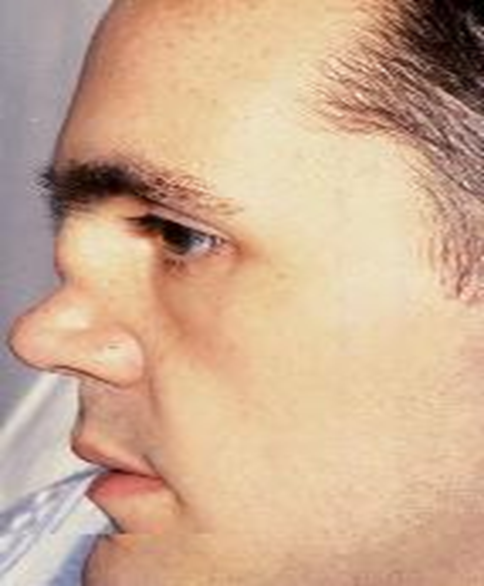 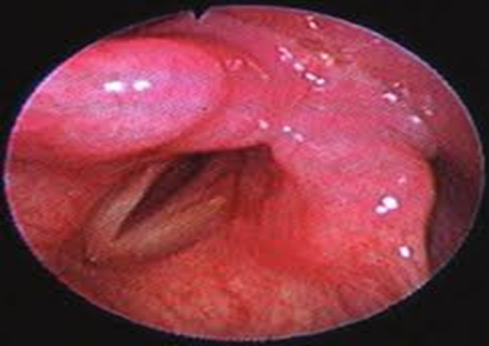 Αγγειΐτιδες στα πλαίσια άλλων συστηματικών αυτοανόσων νοσημάτων
ΣΕΛ				              30  %
  Σ. Sjögren				10  % (κρυοσφαιρίνες +)
  Ρευματοειδής αρθρίτιδα		< 5 %
Εναπόθεση ανοσοσυμπλεγμάτων
 στο αγγειακό τοίχωμα
Συστηματικός ερυθηματώδης λύκος
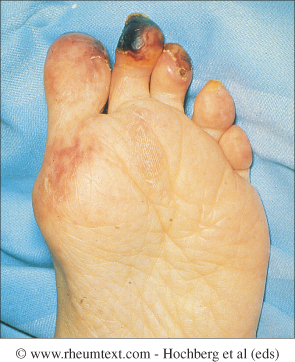 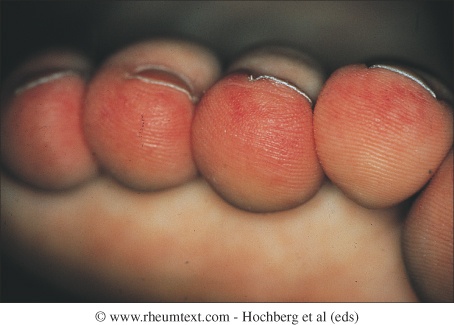 [Speaker Notes: Fig. 122.8   Early vasculitic lesions over the tips of the toes in a patient with active SLE. 
Fig. 122.9   Gangrene of the toe in a patient with SLE and vasculitis .]
Ρευματοειδής αρθρίτιδα
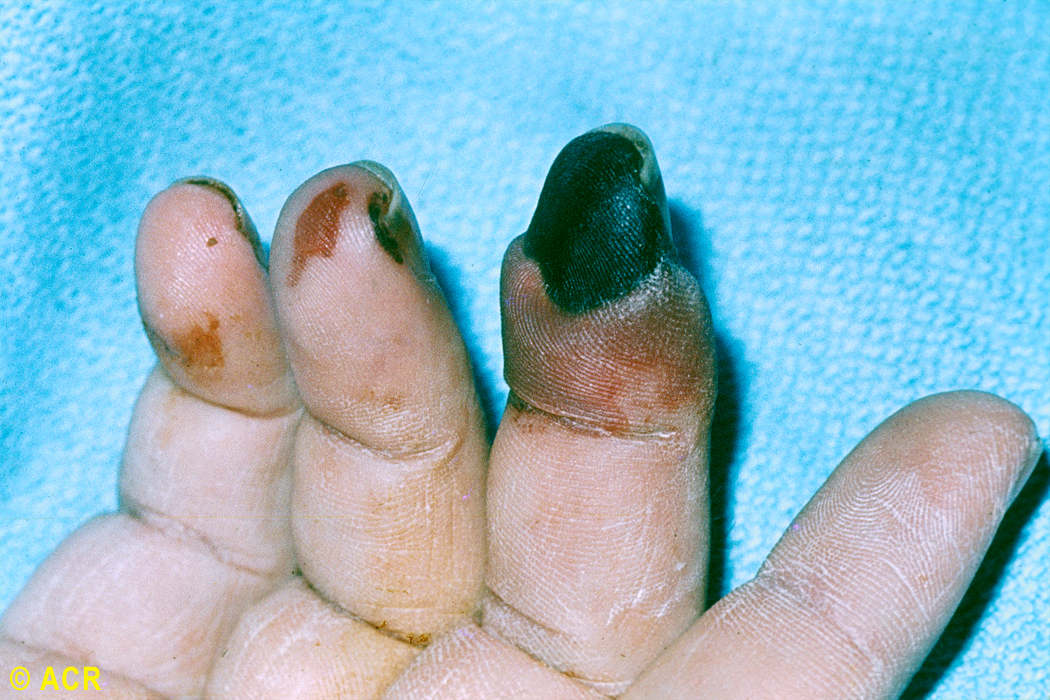 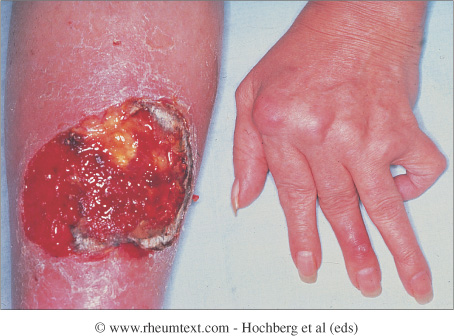 [Speaker Notes: Fig. 155.6   Leukocytoclastic  vasculitis  with ulceration in a patient with rheumatoid arthritis.]
Αγγειίτιδες σχετιζόμενες με πιθανό αιτιολογικό παράγοντα
Αγγειίτιδα σχετιζόμενη με φάρμακα (π.χ. υδραλαζίνη)   

Αγγειίτιδα σχετιζόμενη με λοιμώξεις (ηπατίτιδα Β και C, ενδοκαρδίτιδα, σύφιλη, κ.α)

Αγγειίτιδα σχετιζόμενη με νεοπλάσματα
Ρευματικές παθήσεις
(ΣΕΛ, ΡΑ, Sjogren, Behcet)
Συστηματικές
Αγγειΐτιδες
(ANCA +,
PAN)
Νεοπλασματικές
παθήσεις
Φάρμακα
Λοιμώξεις
ΛΕΥΚΟΚΥΤΤΑΡΟΚΛΑΣΤΙΚΗ ΑΓΓΕΙΙΤΙΔΑ
Κνιδωτική 
αγγειΐτιδα
Δερματική
λευκοκυτταροκλαστική
αγγειΐτιδα (LCV)
Κρυοσφαιριναιμική
αγγειΐτιδα
Αγγειΐτιδα
Henoch-Schönlein